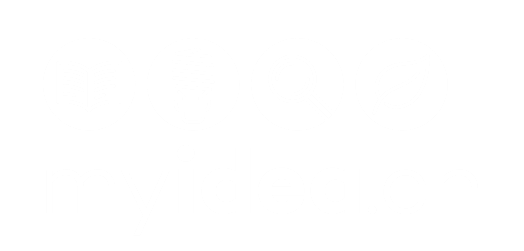 myidea.ch
Unternehmerisches Denken und Handeln
1
Inhaltsverzeichnis – Modul 1 bis 4
Modul 1: Ideen entwickeln
Modul 2: Ideen testen und weiterentwickeln
M 2.1
Lean Startup
M 1.1
Film: «Die Schrippe»
M 2.2
Lean Startup und Ihre Idee
M 1.2
Ideenentwicklung
M 2.3
Lean Startup am Beispiel von MyBambooBike
M 1.3
Bewertung und Auswahl der Ideen
M 1.4
Gruppenfindung und Logoentwicklung
Fallbeispiel: «Meublogramm»
M 1.5
Modul 4: Marketing für GründerInnen
Modul 3: Geschäftsmodelle entwickeln
M 3.1
Geschäftsmodell
M 4.1
Marketing für MyBambooBike
M 4.2
Die 4P des Marketing
Geschäftsmodell von MyBambooBike
M 3.2
M 3.3
M 4.3
Ihr Geschäftsmodell
Social Media
M 4.4
Ihr Marketingkonzept
M 3.4
Businessplan & Pitch Deck
M 3.5
Alleinstellungsmerkmal
M 4.5
Fallbeispiel «Coffee Circle»
M 3.6
Alleinstellungsmerkmale von MyBambooBike
M 3.7
Ihr Alleinstellungsmerkmal
M 3.8
Fallbeispiel «Traum des eigenen Cafés»
Wissen und Handwerkszeug
Fallstudien über UnternehmerInnen
Entwicklung Ihrer eigenen Geschäftsidee
Beispiel MyBambooBike
Inhaltsverzeichnis – Modul 5 und 6
Modul 5: Finanzen für GründerInnen
Modul 6: Geschäftsideen präsentieren
M 5.1
Pitchen von Geschäftsideen
Finanzierungsquellen
M 6.1
Crowdfunding
Exkurs
M 6.2
Vorbereitung der Präsentationen
Bootstrapping
M 5.2
Präsentation Ihrer Ideen
M 6.3
M 5.3
Gründen mit Komponenten
M 5.4
Fallbeispiel «RatioDrink»
M 5.5
DB & Break-Even-Point
Rechtsformen in der Schweiz
Exkurs
Wissen und Handwerkszeug
Fallstudien über UnternehmerInnen
Entwicklung Ihrer eigenen Geschäftsidee
Beispiel MyBambooBike
Modul 6
Geschäftsideen präsentieren
Modul 1: Ideen entwickeln | Modul 2: Ideen testen und weiterentwickeln | Modul 3: Geschäftsmodelle entwickeln | Modul 4: Marketing für GründerInnen | Modul 5: Finanzen für GründerInnen | Modul 6: Geschäftsideen präsentieren
4
Lerneinheit M 6.1Wissen und HandwerkszeugPitchen von Geschäftsideen
5
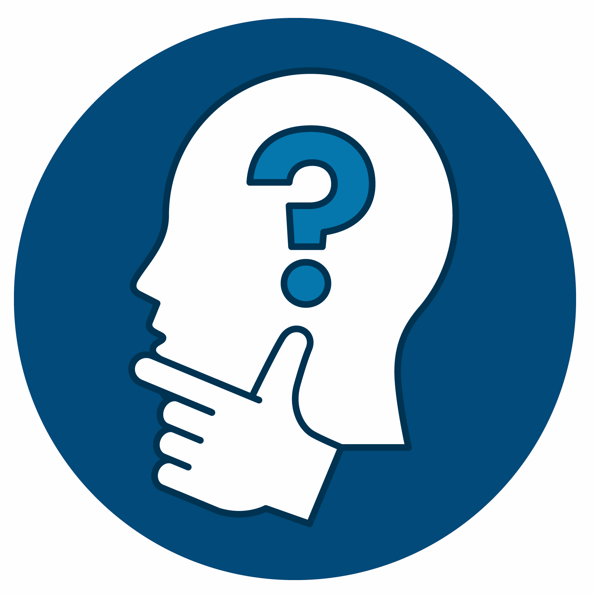 Pitch? Was ist das?
Pitch = Live-Präsentation einer Geschäftsidee vor Publikum
Aufgabe:

Wir sehen uns nun gemeinsam zwei Pitches aus der Sendung «Höhle der Löwen Schweiz» an. Bitte notieren Sie:
Wie wirken die Pitches auf Sie?
Welche Aspekte der Geschäftsidee finden Sie überzeugend? Welche nicht?
Welche Aspekte der Präsentation finden Sie überzeugend? Welche nicht?

Diskutieren Sie anschliessend kurz zu zweit:
Welcher Pitch war besser? Warum?
6
Vatorex im Pitch –youtube.com/watch?v=QrDuPNtz8W8&ab_channel=TV24

Alver im Pitch –youtube.com/watch?v=4z9g4Axe6Pw&ab_channel=AlverWorld
7
Tipps für Ihre Präsentation
8
AIDA: Sorgen Sie für Aufmerksamkeit und Interesse
A für Attention: Aufmerksamkeit erlangen.
Die ersten Sekunden sind wichtig. Umso wichtiger ist es, dass Sie gleich zu Beginn die Aufmerksamkeit Ihres Publikums erlangen. Sorgen Sie für eine Überraschung.
I für Interest: Interesse der Zuhörer.
Sie haben die Aufmerksamkeit. Präsentieren Sie jetzt die wichtigsten Fakten. Machen Sie Daten und Fakten durch Vergleiche, Bilder oder Beispiele lebendig.
D für Desire: Verlangen wecken.
Bei einem «Pitch» geht es letztlich darum, andere von Ihrer Idee zu überzeugen. Zeigen Sie, warum es sich lohnt, sich bei Ihnen zu beteiligen oder mitzuwirken.
A für Action: Auf Los geht‘s los!
Machen Sie deutlich, dass Sie 100% bereit sind loszulegen. Zeigen Sie die nächsten Schritte auf und fassen Sie nochmals kurz zusammen, warum Ihre Idee unterstützenswert ist.
Quelle: fuer-gruender.de/kapital/eigenkapital/elevator-pitch/richtig-vorbereiten/
9
Filtern Sie die wichtigsten Inhalte heraus
Wichtige Punkte, die Sie abdecken sollten, sind:
Welches Problem lösen Sie für Ihre Kunden?
Was ist der Kern Ihrer Idee?
Was ist das Besondere an Ihrer Idee?
Wie schaffen Sie Nutzen für Ihre Kunden?
Wie erbringen Sie die Leistung für Ihre Kunden?
Wie verdienen Sie Geld?

				Überlegen Sie: 			Was muss Ihr Publikum zu Ihrer spezifischen Geschäftsidee 			noch wissen?
10
Präsentieren = Ihre Idee verkaufen. Mit dem Prinzip «3PA» wird AIDA umgesetzt.
11
Sie wollen überzeugen?!
Worauf Sie beim Präsentieren achten sollten
12
Wer überzeugen will, muss einen guten Eindruck machen
Wie wollen Sie von Ihren Kundinnen und Kunden wahrgenommen werden?

Glaubwürdig: Was Sie sagen und wie Sie auftreten, muss stimmig sein. Alles zählt!
Je glaubwürdiger, desto mehr können Sie andere überzeugen.
Dies beginnt beim Erscheinungsbild! Der erste Eindruck zählt.
Erste Beurteilung: in den ersten 4 Sekunden
Nach ca. 30 Sekunden steht der Eindruck fest
Was Sie beeinflussen können:
Ihre Kleidung
Ihre allgemeine Erscheinung (gepflegte Haare, keine Bartstoppeln usw.)
Quelle: Brian Tracy «Everything Counts! How to Make a Good First Impression». youtube.com/watch?v=BFSXyD-ycjY
13
Wer überzeugen will, muss einen guten Eindruck machen
Welche Regeln gelten für Kleider und Erscheinung?
Pitchen, Präsentieren: Parallele zum Vorstellungsgespräch
Nicht «Ich als Privatperson» sondern «Ich als professionelle Person»



Hinweise für Kleider und Erscheinung: 
Siehe Video von Ausbildung.de/Ratgeber: youtube.com/watch?v=tRm6BF4iYNs (Dauer: 5 Minuten)
Hinweise zu Präsentationstechniken
Tupperware Deutschland: 5 Schritte in 2 Minuten: youtube.com/watch?v=cGXC-goI0Os
Aufgabe: Notieren Sie kurz: Unterschied «Ich als Privatperson» und «Ich als professionelle Person». Tauschen Sie Ihre Ergebnisse zu zweit aus.
14
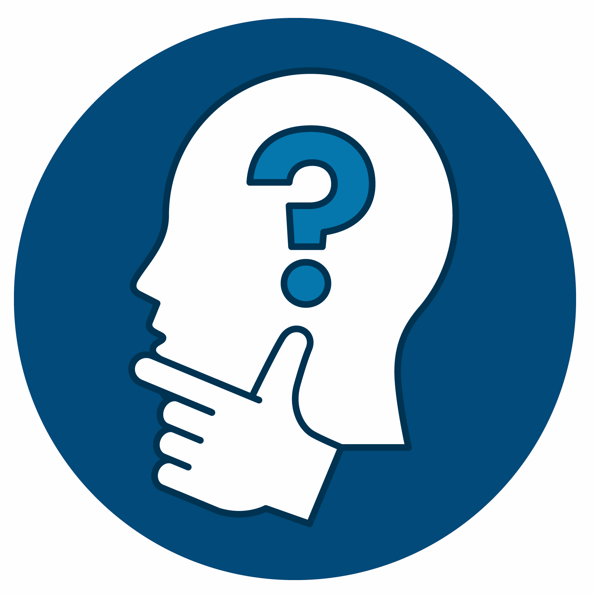 Lerneinheit M 6.2Entwicklung Ihrer eigenen GeschäftsideeVorbereitung der Präsentationen
15
Was ist wichtig bei der Präsentation Ihrer Geschäftsidee?
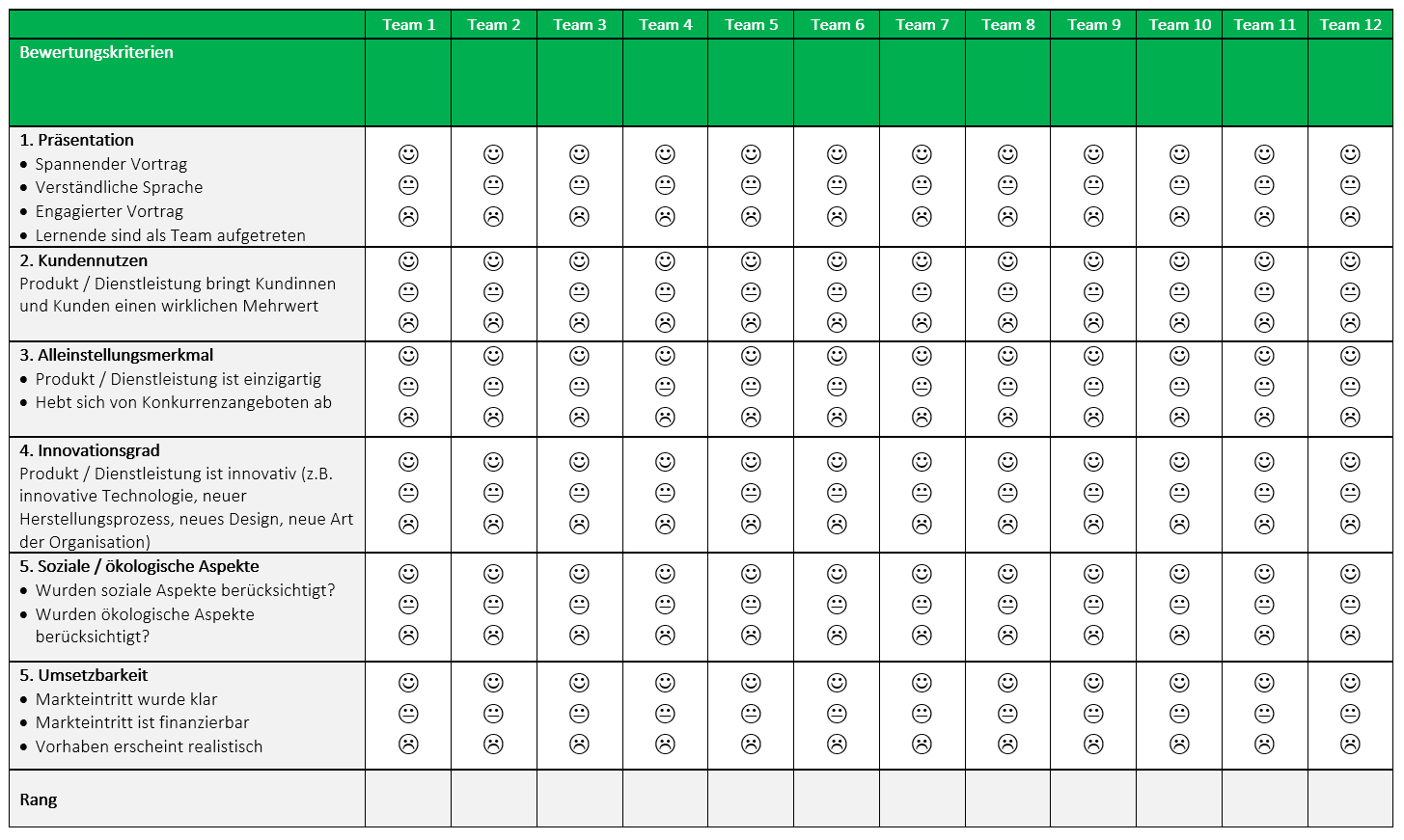 16
Geben Sie einander Feedback!
Sie können bei den Präsentationen jeweils jedem Mitglied des Teams ein persönliches Feedback geben.  
Mögliche Formulierungen sind: «An deiner Präsentation hat mir gefallen, das du ... / beim nächsten Mal könntest du ... (Verbesserungsvorschlag)». 
Machen Sie sich deshalb bei jeder Präsentation Notizen.
17
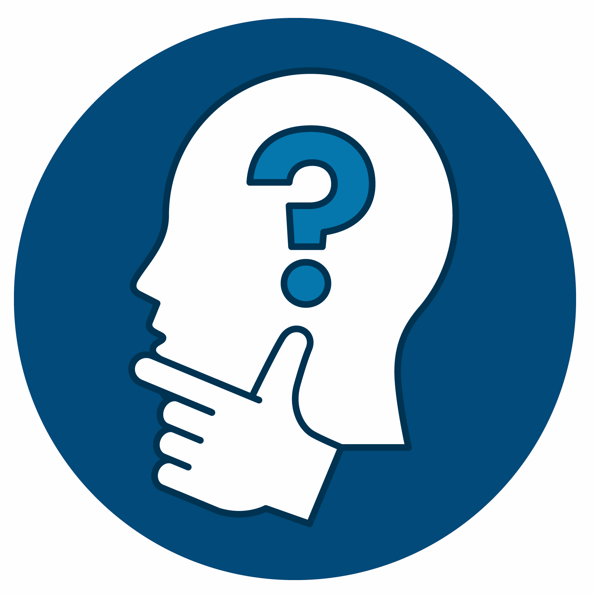 Lerneinheit M 6.3Entwicklung Ihrer eigenen GeschäftsideePräsentation Ihrer Ideen
18